SUCCESSFUL TEVAR IN A 28YEAR OLD FEMALE THROUGH HYBRID APPROACH
Dr Sowmya Kasturi,
Associate Professor,
Department of Pediatric Cardiology,
Sri Padmavthi Children’s Heart Centre,
Tirupathi, India.
HISTORY AND PHYSICAL EX
28yrs female, mother of 3, LCB : 9months
Occassional chest and back pain : 6months
C/O DOE : Class II-III : 5months
Episode of syncope : 20days ago

 Stable vitals, BP: 110/76 all 4 limbs
Unremarkable auscultatory findings
[Speaker Notes: Wt : 55, Ht : 160cms]
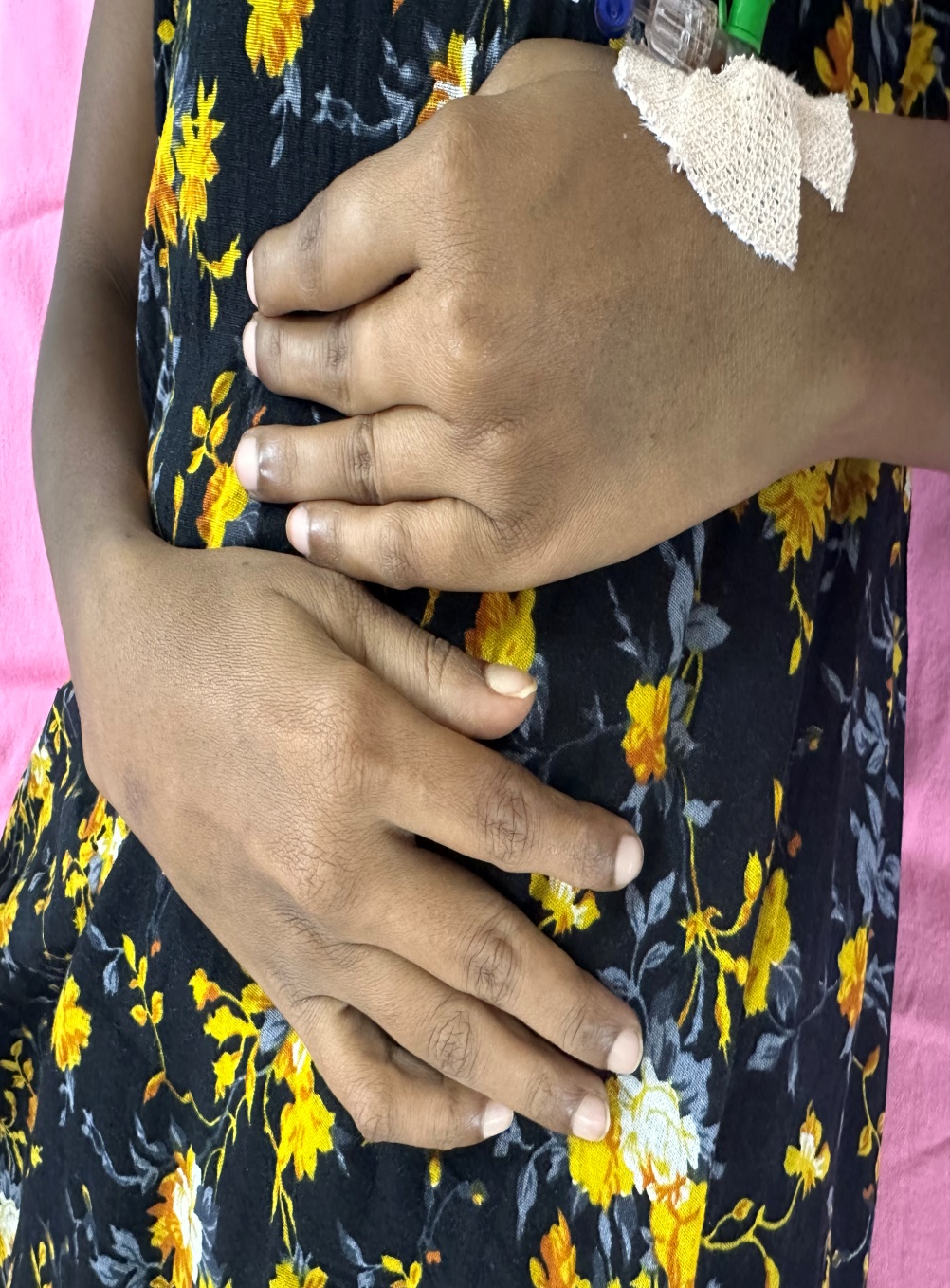 DIAGNOSIS
MODERATE LV DYSFUNCTION, MILD MR, NO AR
FORMULATING A COMPREHENSIVE MANAGEMENT PLAN
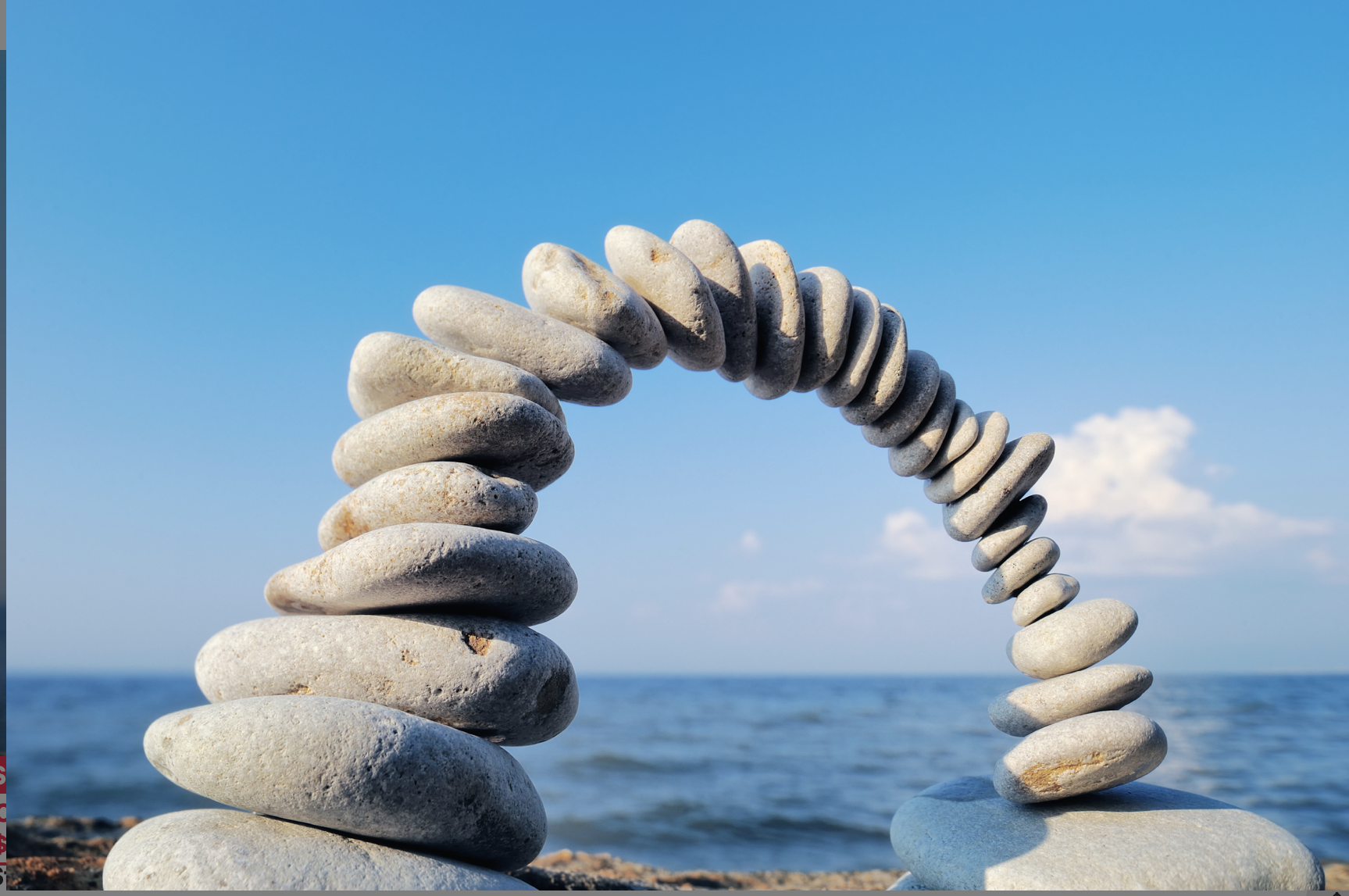 HYBRID

ARCH VESSEL DEBRANCHING
CONDUIT FROM ASC AO AS ACCESS
SMALLER INCISION
NO CPB
INTERVENTIONAL APPROACH
ACCESS : SMALL FEMORAL VESSELS
ANEURYSM CLOSE TO LSCA
COMPLETE ABSENCE OF TRUE LUMEN IN DTA
FEW ARTERIES FROM FALSE LUMEN
LONG STENT GRAFT
SURGICAL APPROACH

EXTENSIVE INCISION
LONG BYPASS GRAFT
DEBRANCHING OF ARCH AND ABDOMINAL VESSELS
LONG CPB TIME
LV DYSFUNCTION
THE HYBRID STYLE
Under GA
Mini sternotomy
Debranching of LCCA and Innominate artery to ascending aorta
Exteriorization from ascending aorta with a conduit which serves as an access
Both femoral arteries
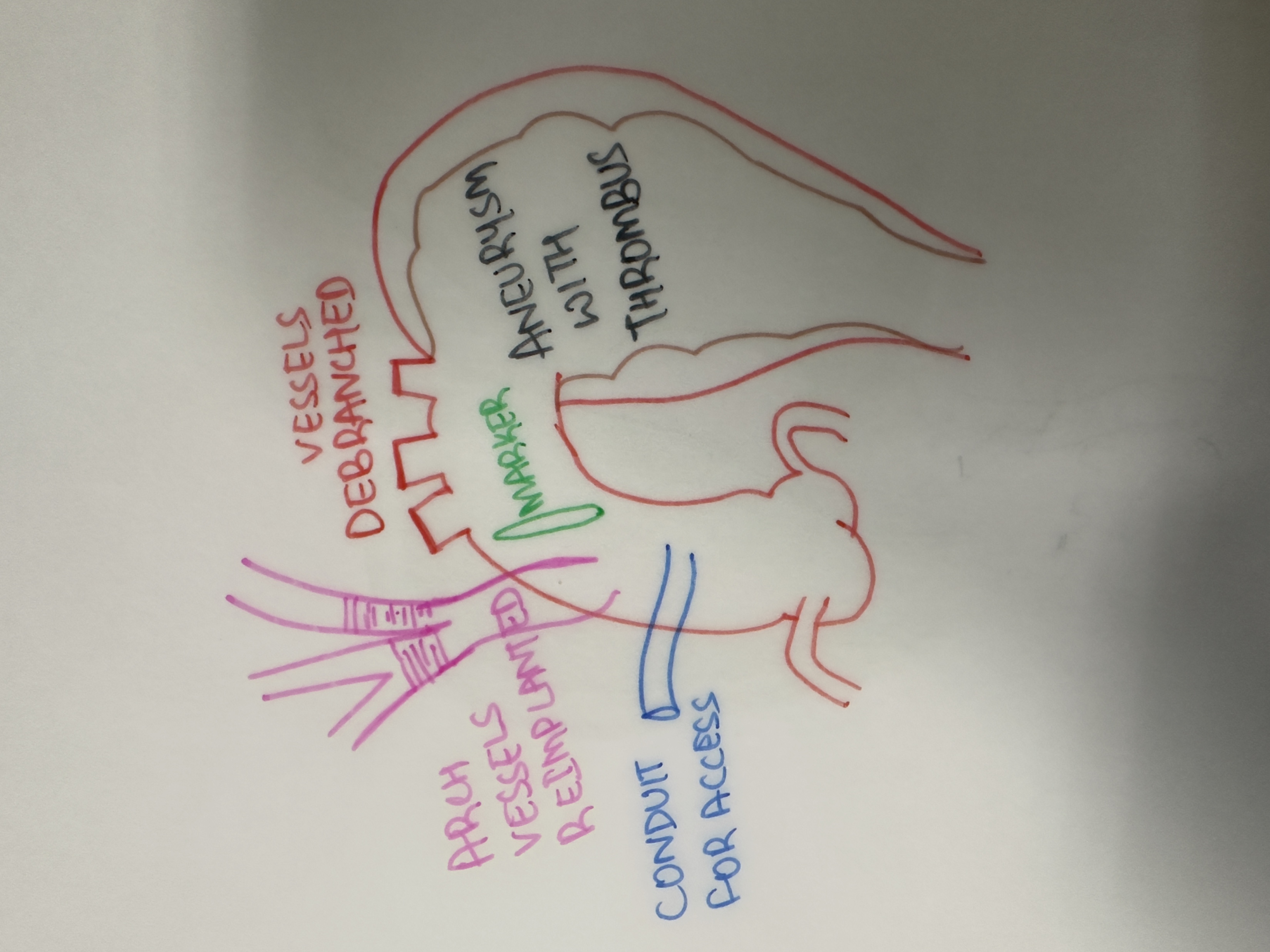 Pigtail angiogram through conduit shows implanted vessels and large aneurysm of arch
Abd aortic angiogram showing complete occlusion of supra renal aorta
Attempts to enter the true lumen with straight tip glide wire
Wire passed from true-false-true lumen which was snared from asc aorta
Balloon dilatation of track to facilitate passage of stent graft system
Passage of stent graft (28x24x200) over the snared stiff wire
Balloon dilatation of proximal stent graft as the expansion was inadequate
Jumping of the stent graft during removal of nose cone
Pigtail angiogram showed patent aneurysm with residual filling
Advancement of second stent (30x30x200) graft
Ascending aortic angiogram showed complete occlusion of aneurysm with no significant residual
POST OP COURSE
Asc aortic conduit was ligated and put back in subcutaneous tissue
Patient was extubated after 12hours
Uneventful post op period
Was started on dual antiplatelets
Discharged on day 7
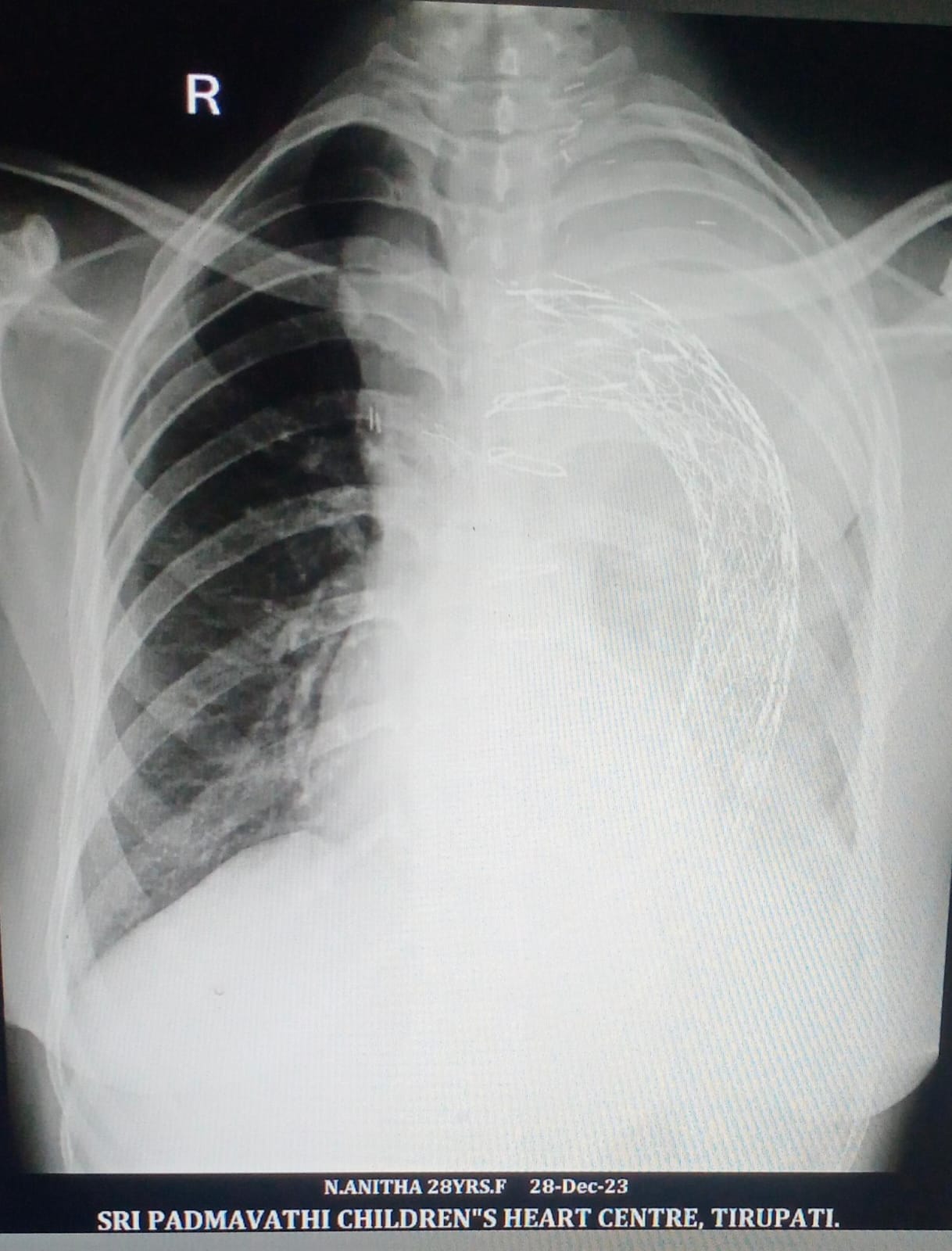 LEARNING POINTS
Complete anatomical understanding of the lesion is absolutely  essential in complex interventions

Hybrid approach can provide the best of two conventional methods

Team work always wins
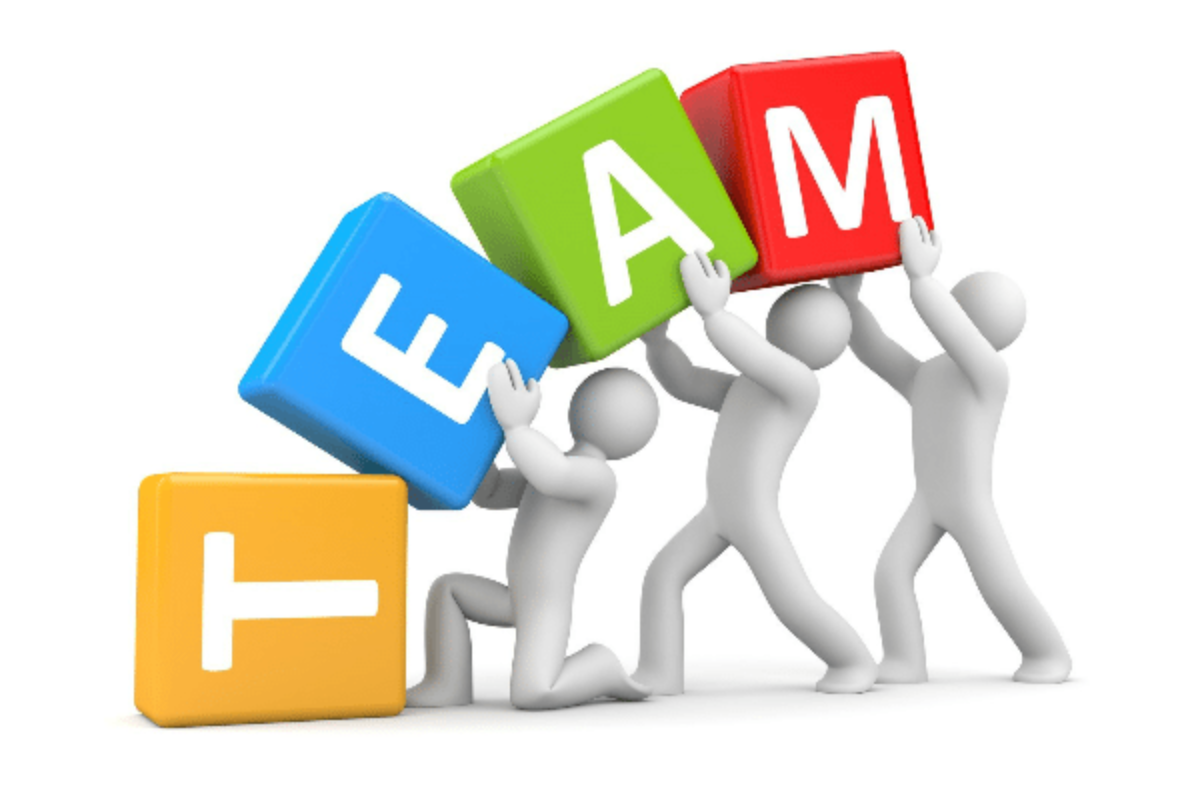